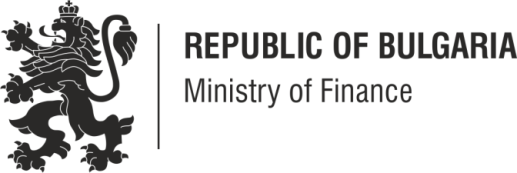 Bulgaria – Evolution in the Development of the Medium-Term Budgetary Framework
Zagreb, Croatia  | May 2018
Legislative framework
Until 1996 there is no requirement for medium-term planning;
The State Budget Procedures Act in 1997 introduces a budget forecast for the next three years, which includes a macroeconomic forecast, an assessment of the envisaged parameters of the state budget for the next three years, which is annually updated and approved by the Council of Ministers;
The amendments in the State Budget Procedures Act in 2005 introduced the concept of the consolidated fiscal program, which widened the scope of the budget framework and introduced a requirement the budget forecast to include expenditure ceilings on the budgets of the first-level spending units. The development and adoption by the Council of Ministers of the forecast and its annual update becomes compulsory, without fixing a deadline;
The adopted in 2013 Public Finance Act regulates the scope, structure and the content of the medium-term budget forecast as well as introduces all requirements of Directive 85/2011.
Chronology of the processes of defining and widening the scope of the budgetary framework
From 1997 until 2005 the forecast includes the parameters of the state budget. The extra-budgetary accounts and funds are monitored separately;
From 2005 until 2012 the parameters under the consolidated fiscal program, including the compound budgets under the state budget, the budgets of the municipalities, of the social-security funds, of other autonomous budgets and of state enterprises which are classified in the consolidated fiscal program as well as the extra-budgetary accounts and funds are forecasted. The state budget draft is accompanied by consolidated fiscal program;
The adopted in 2013 Public Finance Act regulates the scope, structure and content of the medium-term budgetary framework as well as all requirements of Directive 85/2011. Except under the national methodology (consolidated fiscal program – indicators on a cash basis), the medium-term budget forecast includes projections for the General Government sector and its subsectors according to the Eurostat ESA 2010 methodology, at the same time taking into account the impact on the budgetary framework of state and municipal enterprises and quasi-budget structures. The main stages of the budgetary process are regulated and the compliance with the European semester is guaranteed.
Developments in the process of formation of numerical fiscal rules and limitations
In 2002 the State Debt Act introduced a restriction on the level of the consolidated state debt at the end of each year – as a ratio to forecasted GDP it may not exceed the ratio from the previous year, if this ratio is over 60%;
In 2005 a restriction on the approval by the Council of Ministers of additional expenditures at the account of overperformance of revenues is introduced – not to exceed 1,5% of revenues under the consolidated fiscal program, which should not worsen the budget balance under the consolidated fiscal program. Additional expenditures over this limit are approved by the Parliament;
Since 2012 numerical fiscal rules have been introduced – for limiting the deficit under the consolidated fiscal program to 2% of GDP and for restricting the maximum amount of expenditures under the consolidated fiscal program to 40% of GDP;
The amendments of the Public Finance Act in 2016 updated the numerical rules for municipalities (for the amount of new expenditure commitments and expenditure pledges) with regard to the introduction of procedures for rehabilitation of municipalities with financial difficulties; 
The role of the independent fiscal institutions – the Fiscal Council monitors the compliance with the fiscal rules and gives motivated opinions on the main budget documents, including recommendations.
Preconditions for compliance with fiscal rules and budgetary discipline - responsibilities of the authorities
The Government is responsible for compliance with the rules at national level (For Consolidated fiscal program and General Government Sector). It has limited control on the compliance at sub-sectors’ level (local authorities, social security funds and autonomous budgets). In case of deviations it can only compensate at the expense of the central government; 
The well-defined regulation of the relationships between the municipal budgets and the central budget ensures the delivery of the delegated activities to the municipalities by the state, as well as support for local activities;
The accumulated budgetary imbalances of the local authorities and their failure to comply with the fiscal rules at municipal level have led to adoption of legal procedures for identifying municipalities with financial difficulties and establishing mechanisms for their financial rehabilitation; 
The mechanisms include the implementation of a financial recovery plan and an opportunity for financial support from the MoF in the form of a temporary non-interest-bearing loan.
Developments of performance budgeting as a prerequisite for the improvement of the process of medium-term planning (I)
First steps – in 2002 a pilot project starts for the development of a program budget of the Ministry of environment and waters for 2003;
2004-2007 – inclusion of all ministries and state agencies and a gradual increase of the scope of those ones the expenditures of which are voted by the Parliament at a level of policy areas and by the Council of Ministers at a level of budgetary programs;
Development of program budgets at all stages of the budget procedure – in 2005 a one pilot ministry, and since 2006 all ministries which apply a program format of their budgets;
Accountability for the achieved results – report of the program budget of the  Ministry of environment and waters for 2003 (a pilot one, included as an appendix to the report of the state budget for information); Currently: quarterly information on expenditures per policy areas and budget programs and mid-year and annual reports on the extent of execution of policy areas and budget programs.
Developments of performance budgeting as a prerequisite for the improvement of the process of medium-term planning (II)
The program classification as a factor for sustainability: 
2002-2006 – identifying of a structure of program budgets and a gradual establishment of the elements of the program classification;
The annual budget laws from 2015 to 2017 introduce a requirement for adoption of a program classification by the Council of Ministers, according to which the medium-term forecasts and the draft budgets in program format are developed;
The transfer towards program classification, which is in line with the government program and comprises the period of the government mandate, with a possibility for amendments, which are restricted to cases of organizational or legislative changes;
Sustainable regulation of the program classification introduced with the amendment of the Public Finance Act from 2016.
Challenges in the implementation of the medium-term budgetary framework
Identification of key sectorial performance indicators in order to track progress in achieving the targets, incl. national targets within the European strategic documents framework;
Establishing mechanisms for integrating capital expenditure planning into the budget process as a prerequisite for increasing the absorption of national and European investment funds; 
Developing of methodologies and models for producing budget forecast under unchanged policies and identifying and estimating the discretionary government measures;
Analyzing the sensitivity of the budget forecasts under different macroeconomic scenarios, impact of contingent liabilities and assessing the risks to the budget.
Thank you for your attention!